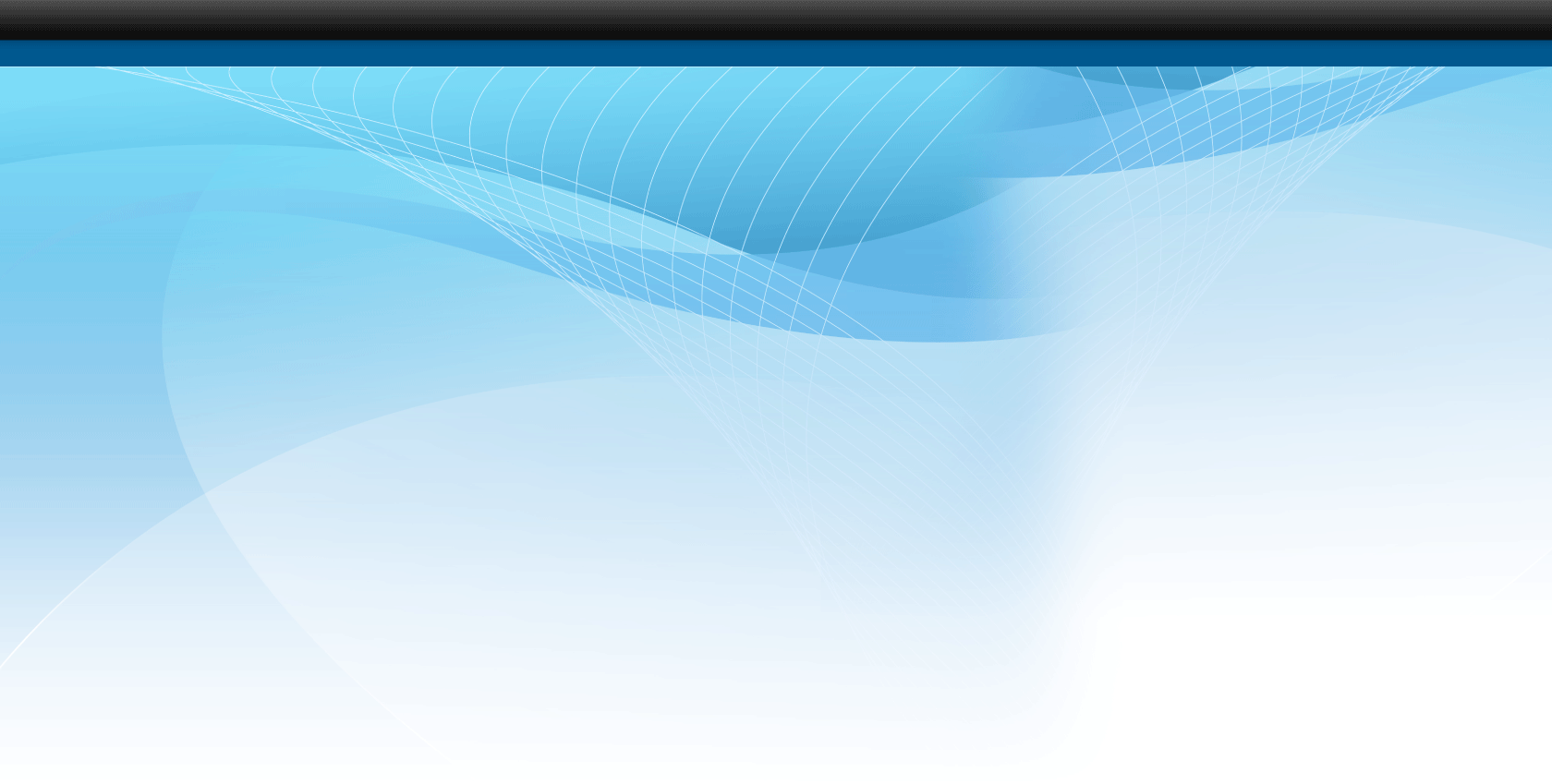 ҚАЗАҚСТАН РЕСПУБЛИКАСЫ ҚАРЖЫ МИНИСТРЛІГІ
«МЕМЛЕКЕТТІК САТЫП АЛУ ТУРАЛЫ» ЖАҢА ЗАҢ
Астана қаласы, 2023 жыл
МЕМЛЕКЕТ БАСШЫСЫНЫҢ 2022 ЖЫЛДЫҢ 1 ҚЫРКҮЙЕГІНДЕГІ ҚАЗАҚСТАН ХАЛҚЫНА ЖОЛДАУЫ
«Мемлекеттік сатып алудың сапалы жаңа жүйесін құру қажет. 
Бағаның төмен болуы ғана емес, тауарлар мен қызметтердің сапасы басты назарда болады.
Мемлекеттік және квазимемлекеттік сатып алуды бірыңғай платформаға көшіру қажет.
Осының бәрін жүзеге асыру үшін «Мемлекеттік сатып алу туралы» жаңа заң қабылдануға тиіс».
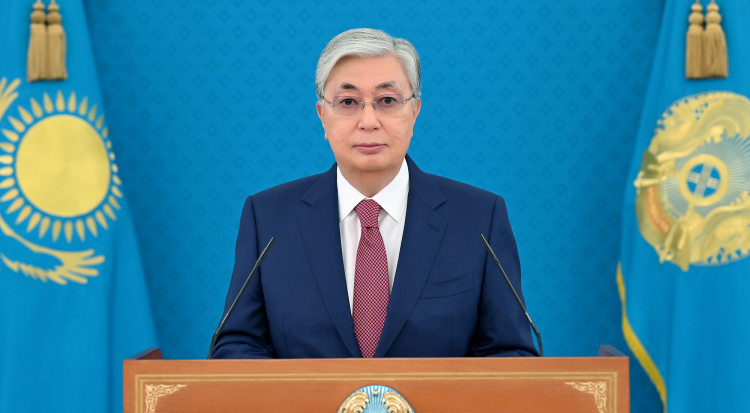 2
ҚОЛДАНЫСТАҒЫ МЕМЛЕКЕТТІК САТЫП АЛУ ЖҮЙЕСІ
Мемлекеттік сатып алулар 100% цифрландырылған

Қазақстанның мемлекеттік сатып алу жүйесі халықаралық стандарттарға сәйкес келеді

Дүниежүзілік Банк Қазақстанның электрондық мемлекеттік сатып алу жүйесін әлемдегі ең үздіктердің бірі деп таныды

Қазақстан Global Data Barometer сәйкес мемлекеттік сатып алулардың қолжетімділігінің әлемдік рейтингінде 3-орынды иеленді
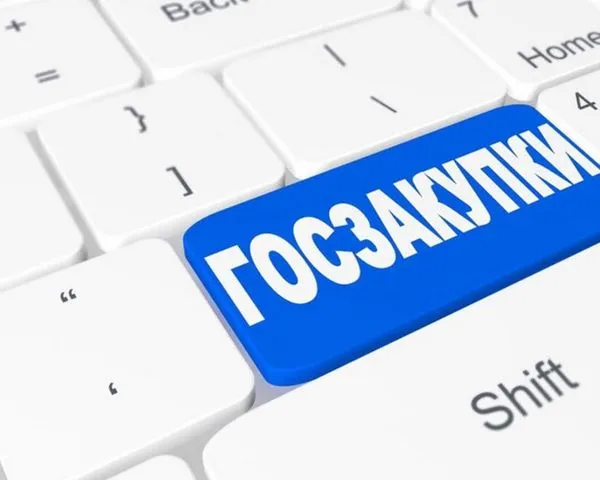 3
2
ҚОЛДАНЫСТАҒЫ САТЫП АЛУ ЖҮЙЕСІНДЕГІ МӘСЕЛЕЛЕР
ЖЕКЕЛЕГЕН ТАУАРЛАР, ЖҰМЫСТАР МЕН ҚЫЗМЕТТЕРДІҢ САПАСЫНЫҢ ТӨМЕНДІГІ
САТЫП АЛУ РӘСІМДЕРІНІҢ ШАМАДАН ТЫС РЕГЛАМЕНТТЕЛУІ ЖӘНЕ ҰЗАҚТЫҒЫ
САТЫП АЛУЛАРДЫ ЖҮЗЕГЕ АСЫРУ БАРЫСЫНДА ЖЕДЕЛДІКТІҢ БОЛМАУЫ
ҚҰРЫЛЫС НАРЫҒЫНЫҢ МОНОПОЛИЯСЫ
ӨНІМ БЕРУШІЛЕР ТАРАПЫНАН НЕГІЗСІЗ ШАҒЫМДАРДЫҢ БОЛУЫ
4
3
САТЫП АЛЫНАТЫН ТАУАРЛАРДЫҢ, ЖҰМЫСТАРДЫҢ, КӨРСЕТІЛЕТІН ҚЫЗМЕТТЕРДІҢ САПАСЫН АРТТЫРУ
ШАРАЛАР
НӘТИЖЕСІ
1.  ЖЕТКІЗУШІНІ ТАҢДАУДЫҢ БАҒАЛЫҚ ЕМЕС ӨЛШЕМШАРТТАРЫН ДАМЫТУ
Жеткізушінің рейтингін қалыптастыру мақсатында ақпараттық жүйелермен одан әрі ықпалдастыру (қаржылық есептілік, несие тарихы, сенімділік, беделі, сот тарихы және т.б.)
Жұртшылық тарапынан шарттардың орындалуын бақылау (жұмыс кестесін жалпы қолжетімділікте орналастыру, қоғамдық кеңестерді тарту)
2.  ҚОҒАМДЫҚ МОНИТОРИНГТІ ЕНГІЗУ
Объектіні жобалауды, салуды және пайдалануға беруді бір жеткізуші жүзеге асырады
3.  EPC-КЕЛІСІМШАРТТАРЫНЫҢ ЭЛЕМЕНТТЕРІН ЕНГІЗУ
Экологиялық аспектілерді ескере отырып тауарларды сатып алу (сапалы тауарлар өндірісіне отандық-тауар өндірісін ынталандыру)
4. «ОРНЫҚТЫ МЕМЛЕКЕТТІК САТЫП АЛУДЫ» ЕНГІЗУ
5. ӨМІРЛІК ЦИКЛ ҚҰНЫНЫҢ ЕСЕПТЕМЕСІ ПАЙДАЛАНЫЛАТЫН САТЫП АЛУДЫ ДАМЫТУ
Жеткізушіні ең төменгі баға бойынша емес, сатып алынатын тауардың бүкіл қызмет ету мерзімінің құны бойынша анықтау
5
МЕМЛЕКЕТТІК САТЫП АЛУЛАРҒА ШАҒЫМДАНУДЫҢ ЖАҢА ТӘСІЛДЕРІ
ШАҒЫМДАРДЫ ҚАРАУДЫҢ 
ҚОЛДАНЫСТАҒЫ ТЕТІГІ
ШАҒЫМДАРДЫ ҚАРАУДЫҢ 
ҰСЫНЫЛЫП ОТЫРҒАН ТЕТІГІ
1. КАМЕРАЛДЫҚ БАҚЫЛАУ
Ұйымдастырушының конкурстық құжаттамада жоғарылатылған талаптарды       белгілеуі тұрғысынан ІМАД камералдық бақылауды жүзеге асыру
1. КАМЕРАЛДЫҚ БАҚЫЛАУ
Ұйымдастырушының конкурстық құжаттамада жоғарылатылған талаптарды белгілеуі тұрғысынан ІМАД камералдық бақылауды жүзеге асыру
2. КОНКУРС ЖЕҢІМПАЗЫН АНЫҚТАУ
Ұйымдастырушының конкурс қорытындылары туралы хаттаманы қалыптастыруы
2. КОНКУРСТЫ ҰЙЫМДАСТЫРУШЫНЫҢ КОНКУРС ЖЕҢІМПАЗЫН АНЫҚТАУЫ:
Алдын ала шешім шығару (қорытындылар туралы алдын ала хаттама);
Ұйымдастырушының алдын ала шешімімен келіспеген жағдайда конкурсқа қатысушылардың ескертулер (түсініктемелер) беруі;
Түпкілікті шешім (қорытындылар туралы хаттама) шығару.
шағым жасалған жағдайда
3. ШАҒЫМДЫ ІМАД ҚАРАУ
Әлеуетті жеткізушінің шағымын 5 жұмыс күні ішінде қарау
4. ІМАК САПАСЫН БАҚЫЛАУ
ІМАД шешімімен келіспеген жағдайда әлеуетті өнім беруші 5 жұмыс күні ішінде шығарылған ІМАД шешімнің сапасын бақылауды жүзеге асыратын ІМАК жүгінеді
шағым жасалған жағдайда
3. ШАҒЫМДАРДЫ ҚАРАУ ЖӨНІНДЕГІ КОМИССИЯ
Ұйымдастырушының шешімімен келіспеген жағдайда шағымды қараудың құрамына Ұйымдастырушы, ІМАД, ҰКП, қоғамдық кеңестер өкілдері кіретін шағымдарды қарау жөніндегі комиссия жүзеге асырады.
5. АПЕЛЛЯЦИЯЛЫҚ ОРГАН
ІМАК шешімімен келіспеген жағдайда әлеуетті өнім беруші ҚМ ІМААД жүгінеді, ол 30 жұмыс күні ішінде  ІМАД мен ІМАК қабылданған шешімдерінің заңдылығы туралы шешім шығарады
4. СОТ ОРГАНДАРЫ
Шағымдарды қарау жөніндегі комиссияның шешімімен келіспеген жағдайда әлеуетті өнім беруші сотқа жүгінеді
6. СОТ ОРГАНДАРЫ
Қаржымині ҚМ ІМААД шешімімен келіспеген жағдайда әлеуетті өнім беруші сотқа жүгінеді
6
САТЫП АЛУ РӘСІМДЕРІН ОҢАЙЛАТУ ЖӘНЕ БЮРОКРАТИЯДАН АРЫЛТУ
ШАРАЛАР
РЕЗУЛЬТАТ
НӘТИЖЕСІ
1. САТЫП АЛУ ҚОРЫТЫНДЫЛАРЫНА ШАҒЫМДАНУ ТӘРТІБІН ҚАЙТА ҚАРАУ (конкурстық комиссия жеңімпазды анықтаған кезде)
Мемлекеттік аудит органдарының қатысуын қысқарту, Әкімшілік рәсімдік-процестік Кодексі талаптарына сәйкес келтіру
1 ай ішінде жеңімпазды анықтау және шарт жасасу
2. МЕРЗІМДЕРДІ ҚЫСҚАРТУ
100 АЕК дейін тауар сатып алу мүмкіндігі, 500 АЕК дейін жұмыстар мен қызметтер, ТЖҚ ауылдық әкімдіктері үшін 3 000 АЕК дейін
3. БІР КӨЗДЕН САТЫП АЛУДЫ ЖЕТІЛДІРУ
4. КЕЗ КЕЛГЕН КЕЗЕҢДЕ ЕКІНШІ ЖЕҢІМПАЗМЕН ШАРТ ЖАСАСУ
Тапсырыс берушілердің шартты орындаудың кез келген кезеңінде екінші жеңімпазбен шарт жасасу құқығы
Тапсырыс берушілердің тұрақты қажеттілік шарттарын ұзарту құқығы (сатып алу санын қысқартады және өнім берушілерді міндеттемелерді сапалы орындауға ынталандырады)
5. ШАРТТАРДЫ 3 ЖЫЛҒА ДЕЙІН ҰЗАРТУ
7
САТЫП АЛУДЫ ӨТКІЗУ МЕРЗІМДЕРІН ҚЫСҚАРТУ
8
ҚҰРЫЛЫС НАРЫҒЫН МОНОПОЛИЯСЫЗДАНДЫРУ
ШАРАЛАР
РЕЗУЛЬТАТ
НӘТИЖЕСІ
1. ЖҰМЫСТАРДЫ ОРЫНДАУ МЕКЕНІНДЕ ТІРКЕЛГЕН ӨНІМ БЕРУШІЛЕРГЕ 1% ШАРТТЫ ЖЕҢІЛДІК БЕРУ
Шағын және орта кәсіпкерлікті дамыту және өңірлерде салық түсімдерін ұлғайту
2. ӘРБІР ҚОЛДАНЫСТАҒЫ ШАРТ ҮШІН ЖАЛПЫ ШАРТТЫ ЖЕҢІЛДІКТЕН 0,1% ШЕГЕРІМ
Мемлекеттік сатып алу көлемін біркелкі және әділ бөлу
3. ҚОСАЛҚЫ МЕРДІГЕРЛЕРДІ ТАРТУ КЕЗІНДЕ ТАЛАПТАРДЫ БҰЗҒАНЫ ҮШІН ШАРТТЫ БҰЗУ (тапсырыс берушімен келісілмеген)
Жекелеген ірі компаниялардың монополиясын шектеу
9
ҚҰРЫЛЫС НАРЫҒЫН МОНОПОЛИЯСЫЗДАНДЫРУ МЫСАЛДАРЫ (АУМАҚТЫҚ)
МЕРДІГЕР
ТІРКЕУ ОРНЫ
ТІРКЕУ ОРНЫ БОЙЫНША ШАРТ 2022 жылға (млн. теңге)
ТІРКЕУ ОРНЫ БОЙЫНША ШАРТ 2023 жылға (млн. теңге)
5 шарт
(1,4 млрд тнг)
1 шарт
(16 млн тнг)
1. «Ғимарат KZ» ЖШС
Қарағанды облысы
9 шарт
(875 млн тнг)
4 шарт
( 681 млн тнг)
Батыс Қазақстан облысы
2. «Жайық Сити» ЖШС
1 шарт 
(243 млн тнг)
6 шарт
(1,6 млрд тнг)
3. «Декор» ЖШС
Атырау облысы
7 шарт
(634 млн тнг)
2 шарт
(25 млн тнг)
Ақтөбе облысы
4. «Отес Актобе» ЖШС
10
ҚҰРЫЛЫС НАРЫҒЫН МОНОПОЛИЯСЫЗДАНДЫРУ МЫСАЛДАРЫ (ТЕРІС МӘНДЕР)
МЕРДІГЕР
2022 ЖЫЛҒА ШАРТТАР САНЫ
2023 ЖЫЛҒА ШАРТТАР САНЫ
102 шарт
 (23,8 млрд тнг)
3 шарт 
(293 млн тнг)
1. «ГрадСтройСервис» ЖШС
63 шарт
      (7,3 млрд тнг)
1 шарт 
(358 млн тнг)
2. «Теплоэнергострой» ЖШС
51 шарт
      (17,8 млрд тнг)
5 шарт
 (2,5 млрд тнг)
3. ««КазЕвроСтрой» ЖШС
3 шарт
 (1,3 млрд тнг)
47 договора
      (7,6 млрд тнг)
4. «Ремстрой»  ЖШС
11
САТЫП АЛУ РӘСІМДЕРІН ОДАН ӘРІ АВТОМАТТАНДЫРУ
РЕЙТИНГТІК-БАЛДЫҚ ЖҮЙЕ ПАЙДАЛАНЫЛАТЫН КОНКУРСТЫ ЖҮЗЕГЕ АСЫРУ
Құрылыс-монтаждау жұмыстары және жобалау жұмыстары
Жеңімпазды 29 күн ішінде анықтау
Конкурстық комиссия құрылмайды
Жеңімпазды автоматты түрде таңдау (жұмыс тәжірибесі бойынша, ТСК және т.б.)
Қорытындыға шағымданудың болмауы
1 қыркүйектен бастап құрылыс-монтаждау және жобалау жұмыстарын сатып алу кезінде міндетті болып табылады
Іске қосылғаннан бастап (2022 жылғы 1 шілдеден бастап) 1,5 трлн теңге сомаға 4 580 шарт жасалды

2024 жылдың 1 қаңтарынан бастап техникалық қадағалау қызметтерін осы тәсілге көшіру жоспарлануда
12
САТЫП АЛУДЫҢ ЖАҢА ТӘСІЛІНІҢ АРТЫҚШЫЛЫҚТАРЫ
РЕЙТИНГТІК-БАЛДЫҚ ЖҮЙЕ ПАЙДАЛАНЫЛАТЫН КОНКУРС
АШЫҚ КОНКУРС
Жария талқылаулар: 5 жұмыс күні
Өтінімдерді қабылдау: 15 күнтізбелік күн 
Конкурстық өтінімдерді қарау: 10 жұмыс күні
Конкурстық өтінімдерді сәйкестендіру:  3 жұмыс күні 
Өтінімдерді қайта қарау: 5 жұмыс күні 
Шағым беру мерзімі: 5 жұмыс күні.
Конкурстық құжаттаманың жобасын талқылау: 14 күнтізбелік күн 
Өтінімдерді қабылдау және автоматты түрде жіберу: 15 күнтізбелік күн 
Жеңімпазды автоматты түрде анықтау (критерийлер бойынша жұмыс тәжірибесі, ТСК және т.б.)
Барлығы 45-50 күн                                        Барлығы:29 күн
13
РӘСІМДЕРДІ ЖЕТІЛДІРУГЕ БАҒЫТТАЛҒАН ТӘСІЛДЕМЕЛЕР
БОЛДЫ
БОЛҒАН
Егер оның басшысы, құрылтайшысы бұрын сыбайлас жемқорлық қылмыс жасаса, әлеуетті өнім берушінің өткізілетін сатып алуға қатысуға құқығы жоқ
Бұрын сыбайлас жемқорлық қылмыс жасаған өнім берушілердің сатып алуға қатысуына байланысты шектеулер жоқ
ТЖ салдарын оқшаулау және жою үшін қажетті тауарларды, жұмыстар мен қызметтерді бір көзден сатып алу
Дағдарыстық жағдайларды, ТЖ салдарын болдырмау, оқшаулау және жою үшін қажетті тауарларды, жұмыстар мен қызметтерді бір көзден сатып алу
Біліктілікке сәйкес келетін жалғыз өнім берушінің сатып алуына қатысқан жағдайда сатып алуды қайтадан жүзеге асыру
Біліктілікке сәйкес келетін жалғыз өнім берушімен шарт жасасу
14
БІРЫҢҒАЙ САТЫП АЛУ ПЛАТФОРМАСЫН ҚҰРУ
ТАПСЫРЫС БЕРУШІ
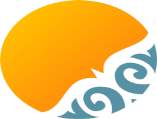 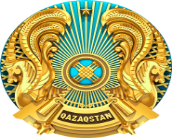 Goszakup.gov.kz
ӨНІМ БЕРУШІ
БІРЫҢҒАЙ САТЫП АЛУ ПОРТАЛЫ
(қолданыстағы ақпараттық жүйелерді өшірмей)
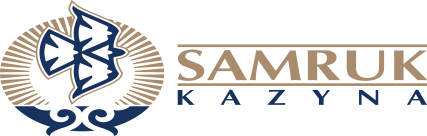 ДЕРЕКТЕРДІ ТҰТЫНУШЫЛАР
Жеткізушілер үшін бірыңғай нүкте
Тіркеудің және авторизацияның бірыңғай нүктесі
Барлық сатып алуларға бірыңғай қолжетімділік
Қоғамдық бақылаудың бірыңғай нүктесі
ҚАДАҒАЛАУ ОРГАНДАРЫ
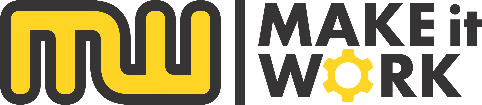 15
ЖАҢА ЗАҢНЫҢ ҚАБЫЛДАНУЫНЫҢ ӘСЕРІ
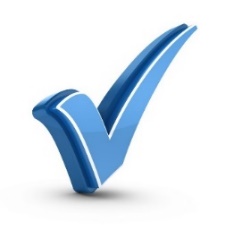 ТАУАРЛАРДЫ, ЖҰМЫСТАР МЕН ҚЫЗМЕТТЕРДІ ЖЕДЕЛ САТЫП АЛУ
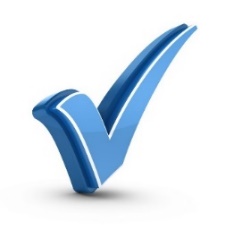 САПА БАСЫМДЫҒЫ ҚАҒИДАТЫН ҚАМТАМАСЫЗ ЕТУ
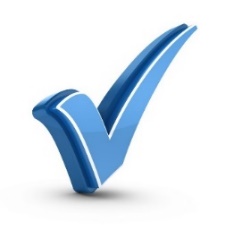 САТЫП АЛУ ПРОЦЕСІН ЖЕҢІЛДЕТУ ЖӘНЕ ҚЫСҚАРТУ
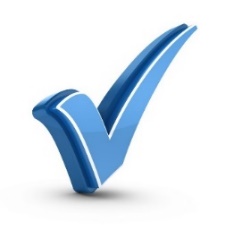 ШАҒЫМДАРДЫҢ САНЫН АЗАЙТУ
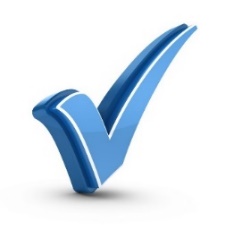 САТЫП АЛУДЫ ҚОҒАМДЫҚ БАҚЫЛАУ
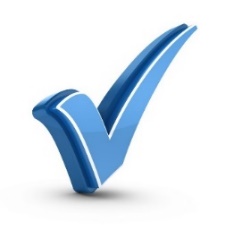 ТОЛЫҚ АЯҚТАЛҒАН ҚҰРЫЛЫС ЖҮРГІЗУ МҮМКІНДІГІ
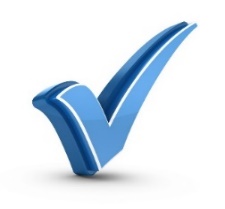 САТЫП АЛУ РӘСІМДЕРІН ТОЛЫҚ АВТОМАТТАНДЫРУ
16
3